Zlato
Štolbová Kateřina 
9.třída
Zlato je velmi měkký ale drahý kov
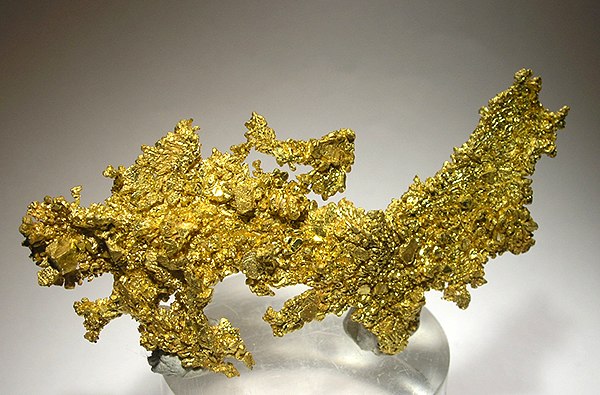 Tato fotka od autora Neznámý autor s licencí CC BY-SA
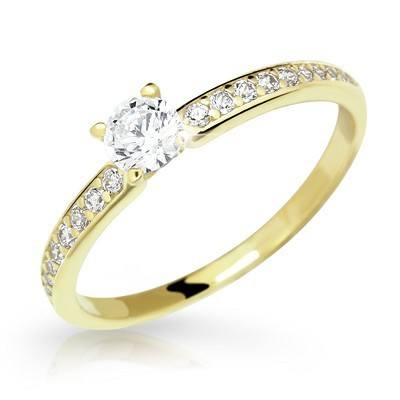 Au
Využívá se především k výrobě šperků
Tato fotka od autora Neznámý autor s licencí CC BY
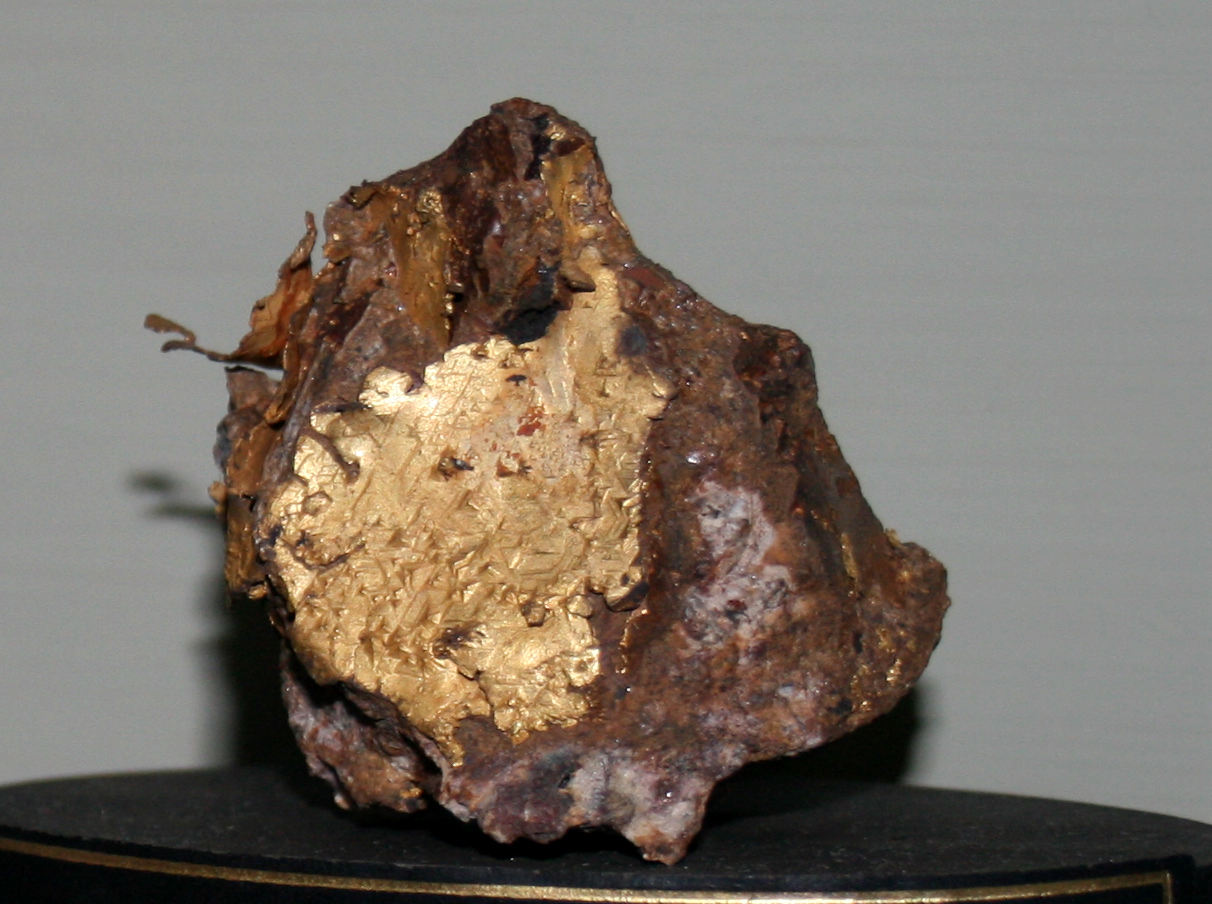 K výrobě šperků se používá ve formě slitin se stříbrem(mědí,zinkem),
Samotné zlato je příliš měkké,
Aby se z něj daly vyrábět šperky
Tato fotka od autora Neznámý autor s licencí CC BY-SA
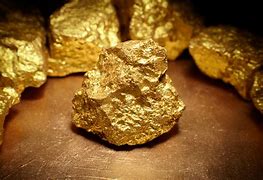 V česku jsou zlatonosné žíly převážně ve středních čechách například v Jílové u Prahy
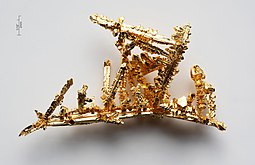 Tato fotka od autora Neznámý autor s licencí CC BY-SA
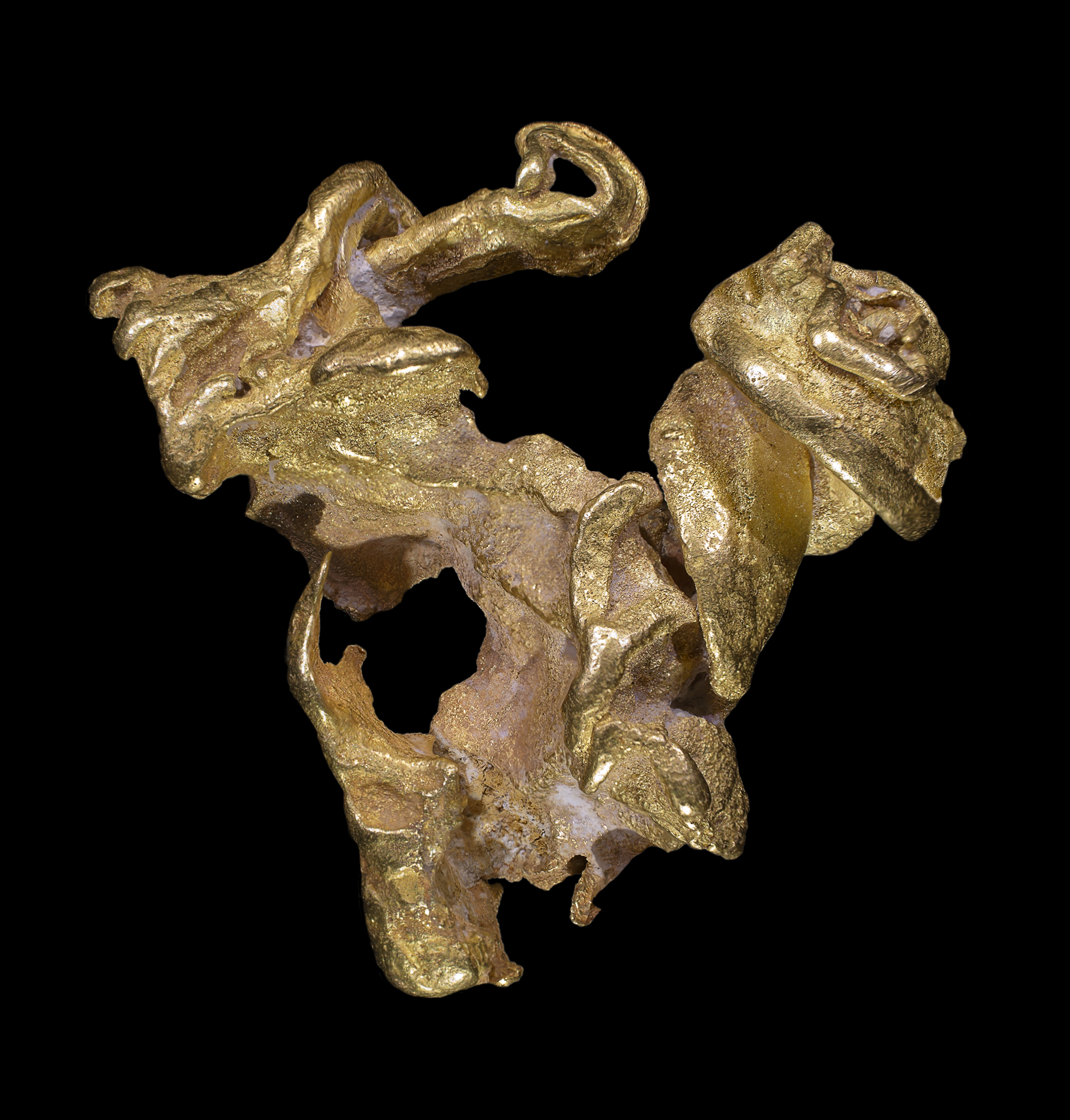 Historie
V minulosti bylo zlato symbolem moci a bohatsví
Tato fotka od autora Neznámý autor s licencí CC BY-SA
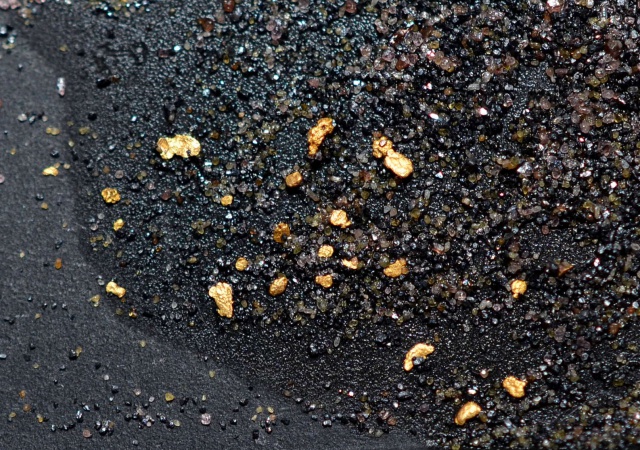 Kde bychom v dnešní době hledali největší naleziště ?
V Jihoafrické Republice